ФГБОУ ВО КрасГМУ им. проф. В.Ф.Войно-Ясенецкого Минздрава России
Кафедра травматологии, ортопедии и нейрохирургии с курсом ПО
Подвывих головки лучевой кости
Рожина АВ ординатор 1 года  по специальности травматология и
ортопедия
Распространённость
Подвывих головки лучевой  кости у детей является  типичным и одним из самых  частых повреждений области  локтевого сустава в раннем  детском возрасте. Данная
патология встречается в
основном в возрасте от 1 года  до 3 лет (81%), очень редко  наблюдается у грудных детей, а
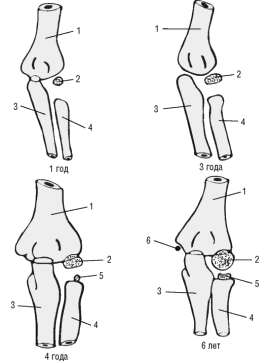 у детей старше 6 лет составляет  исключение.
Рис. 1. Рентгеновские схемы локтевого сустава (норма) в передне-задней проекции в  возрасте 1 года, 3, 4 и 6 лет (схема): 1 - плечевая кость; 2 - ядро окостенения головки  мыщелка плечевой кости; 3 - локтевая кость; 4 - лучевая кость; 5 - ядро окостенения
головки лучевой кости; 6 - ядро окостенения медиального надмыщелка плечевой кости
Механизм травмы
Механизм травмы типичный: резкое,
рывкообразное потягивание за руку (за кисть или  нижний конец предплечья) по продольной оси  конечности (чаще вверх, иногда вперед). Травма,  как правило, происходит в тот момент, когда
ребенок оступился или поскользнулся, а взрослый,  держа его за руку, потянул за нее, чтобы удержать  ребенка от падения (рис. 2, а) или при поднимании  его. Иногда у маленького ребенка подвывих  головки лучевой кости происходит во время игры  или надевания и снимания одежды с узкими  рукавами (рис. 2, б). В некоторых случаях в такие  моменты взрослые отмечают, что рука у ребенка
«хрустнула».                                                 Рис. 2. Механизм подвывиха головки лучевой кости у детей: а - на прогулке;
б - при надевании одежды
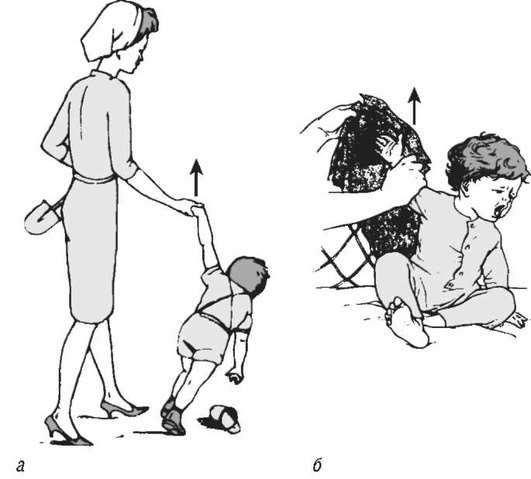 Клиническая картина
В острый момент подвывиха ребенок  вскрикивает от боли, после чего сразу  перестает двигать рукой и держит ее в
вынужденном положении, вытянув вдоль  туловища, слегка согнув в локтевом суставе.
Изменений контуров области локтевого
сустава не определяется. Пальпация  вызывает небольшую болезненность только  в области головки лучевой кости. Активные  движения в локтевом суставе отсутствуют.
Пассивное сгибание и разгибание руки в
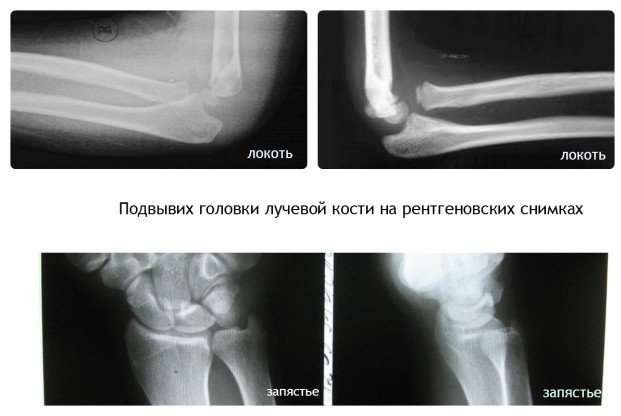 локтевом суставе не вызывает беспокойства,
Рис. 3. рентгенологическая картина
однако попытка супинации предплечья резко болезненна. Следует обратить внимание на  факт отсутствия активных движений и в плечевом суставе. Однако, отвлекая внимание  ребенка, можно установить полную безболезненность подвижности в этом суставе.
Дифференциальный диагноз
Иногда подвывих головки лучевой кости может быть принят за
другие повреждения: ушиб конечности, перелом ключицы,  перелом плечевой кости или костей предплечья. Для ушиба  характерна болезненность места ушиба, наличие
кровоподтека. При этом движения в локтевом суставе будут
свободные (особенно важно проверить свободу ротации  предплечья). Повреждение ключицы не сопровождается  ограничением движений в суставах руки. Сравнительная
пальпация ключиц выявляет наличие перелома: на здоровой  стороне болевых ощущений нет, при ощупывании  травмированной ключицы ребенок начинает беспокоиться  (или беспокойство усиливается), вырываться, плакать. Первое  предупреждение о возможном переломе предплечья или
плеча врач получает из анамнеза (факт травмы - падение и
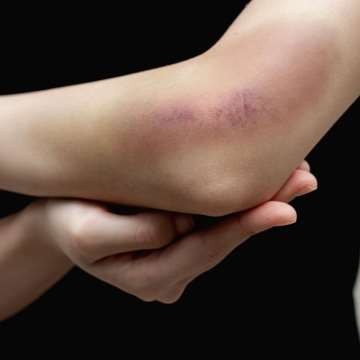 ушиб). При пальпации выявляется резкая болезненность в  области перелома. Всякое подозрение на перелом является  показанием для рентгенографического исследования.
Рис. 4. локальные проявления ушиба
Диагностика
Сбор анамнеза с уточнением  неблагоприятных факторов,
способствующих подвывиху головки  лучевой кости (ребенок подвергся  резкому вытяжению за кисть),  наличие характерного вынужденного  положения травмированной
конечности (рука свисает вдоль  туловища, активные движения в  локтевом суставе отсутствуют)  позволяют поставить правильный
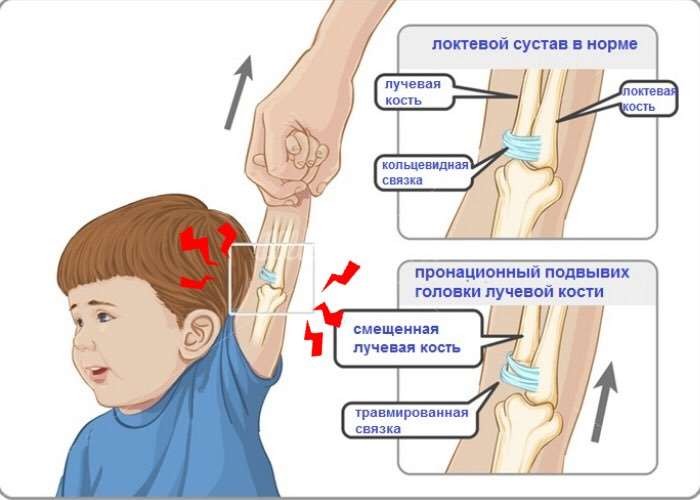 диагноз.
Рис. 5. механизм травмы
Диагностика
В затруднительных случаях целесообразно провести  сравнительное рентгенологическое исследование в передне-  задней проекции (при типичной укладке): расстояние между  головкой лучевой кости и головчатым возвышением плечевой  кости на стороне подвывиха будет больше (после вправления  соотношение в локтевом суставе восстанавливается).
При этом оценка рентгенологической
картины должна основываться на
знаниях нормальной возрастной
рентгеноанатомии локтевого сустава
у детей (рис. 1). Так, ядро
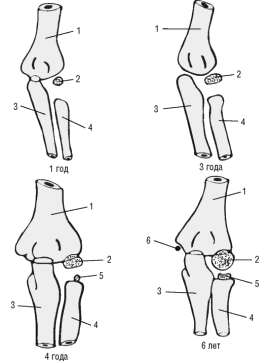 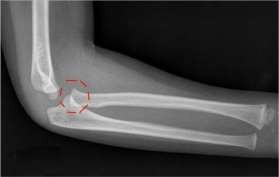 окостенения проксимального
эпифиза лучевой кости начинает  выявляться на рентгенограммах у  детей в возрасте 4 лет.
Рис. 1. Рентгеновские схемы локтевого сустава (норма) в
передне-задней проекции в возрасте 1 года, 3, 4 и 6
Рис. 6. рентгенологическая картина подвывиха лет (схема): 1 - плечевая кость; 2 - ядро окостенения головк
мыщелка плечевой кости; 3 - локтевая кость; 4 - лучевая
кость; 5 - ядро окостенения головки лучевой кости; 6 - ядро
окостенения медиального надмыщелка плечевой кости
Диагностика
В сложных диагностических случаях помощь в визуализации дислокаций в  плечелучевом сочленении может оказать УЗИ, так как позволяет  визуализировать хрящевые структуры локтевого сустава и объективно  выявлять нарушение его конгруэнтности (подвывих).
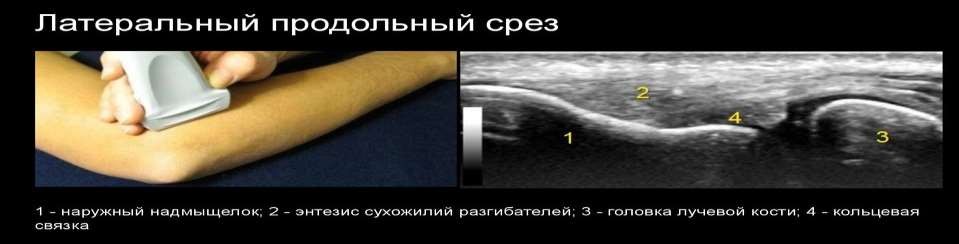 Рис. 7. УЗИ локтевого сустава
Лечение
Вправление подвывиха головки лучевой кости  удается сравнительно легко, особенно в первые  сутки после травмы, без предварительной
анестезии. Одноименной рукой хирург
захватывает кисть ребенка, фиксируя при этом
запястье, а другой рукой охватывает локоть и,
слегка надавливая большим пальцем на головку
лучевой кости, производит одновременно тягу
по оси предплечья, супинацию и сгибание его до  прямого угла. Все движения осуществляют мягко  и без перерыва. В момент окончания сгибания  обычно ощущается щелчок (вправление головки  лучевой кости). Больной успокаивается и, как
правило, через 1-2 мин свободно, самостоятельно производит
движения в локтевом суставе, не предъявляя каких-либо жалоб.
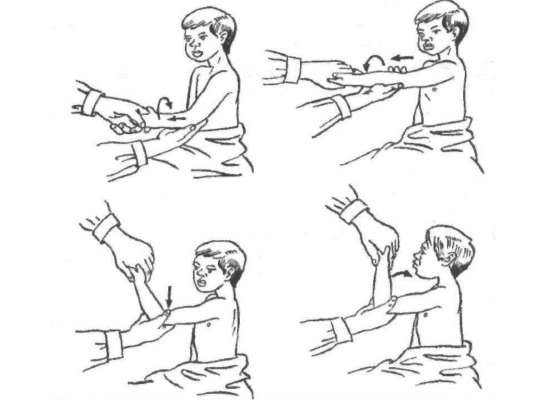 Рис. 8. вправление подвывиха
Лечение
В ряде случаев одномоментное  вправление не удается и
приходится повторять
манипуляции 2-3 раза. После  вправления целесообразно  руку фиксировать косыночной  повязкой на 1-2 дня, что
способствует сокращению  связок и сумки сустава до
физиологического состояния.
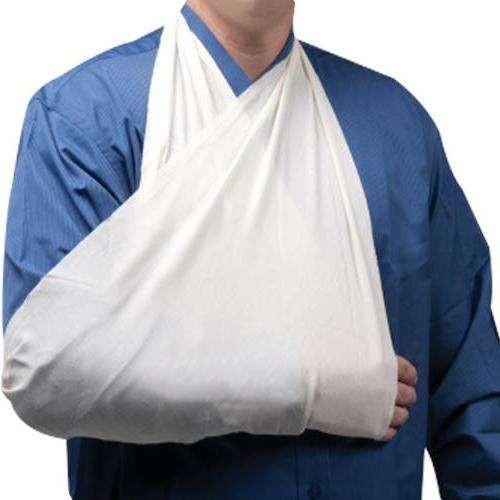 Рис. 9. пример косыночной повязки
Повторные подвывихи
Повторные и неоднократные обращения  по поводу подвывиха головки лучевой  кости составляют около 10%. В таких
случаях после вправления подвывиха  руку фиксируют гипсовым лонгетом от  пальцев до верхней трети плеча в
положении супинации и сгибания
предплечья до прямого угла сроком на 2-  3 нед.
Рис. 9. пример гипсовой лонгеты
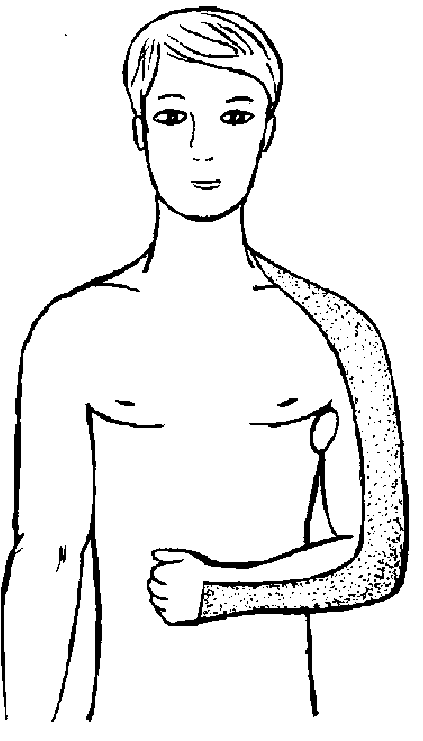 Литература
Жила, Н. Г. Амбулаторная травматология детского возраста [Электронный
ресурс] : рук. для врачей / Н. Г. Жила, В. И. Зорин. - М. : ГЭОТАР-Медиа, 2017.
Петрушин Александр Леонидович, Брагина Светлана Валентиновна, &  Березин Павел Андреевич (2019). Современные представления о подвывихе  головки лучевой кости. Ортопедия, травматология и восстановительная
хирургия детского возраста, 7 (4), 113-124.
Мельцин Игорь Игорьевич, Павлов В.А., Афуков И.В., Котлубаев Р.С., &  Лященко О.А. (2016). Повреждение плечелучевого сочленения у детей.  Детская хирургия, 20 (1), 23-26.
Травматология. Справочное руководство.Черкашина З.А.МИА (Медицинское информационное агентство), 2021 г.
Спасибо за внимание!